Психоречевая коррекция у детей 5-7 лет посредством кинезиологических и психомоторных упражнений
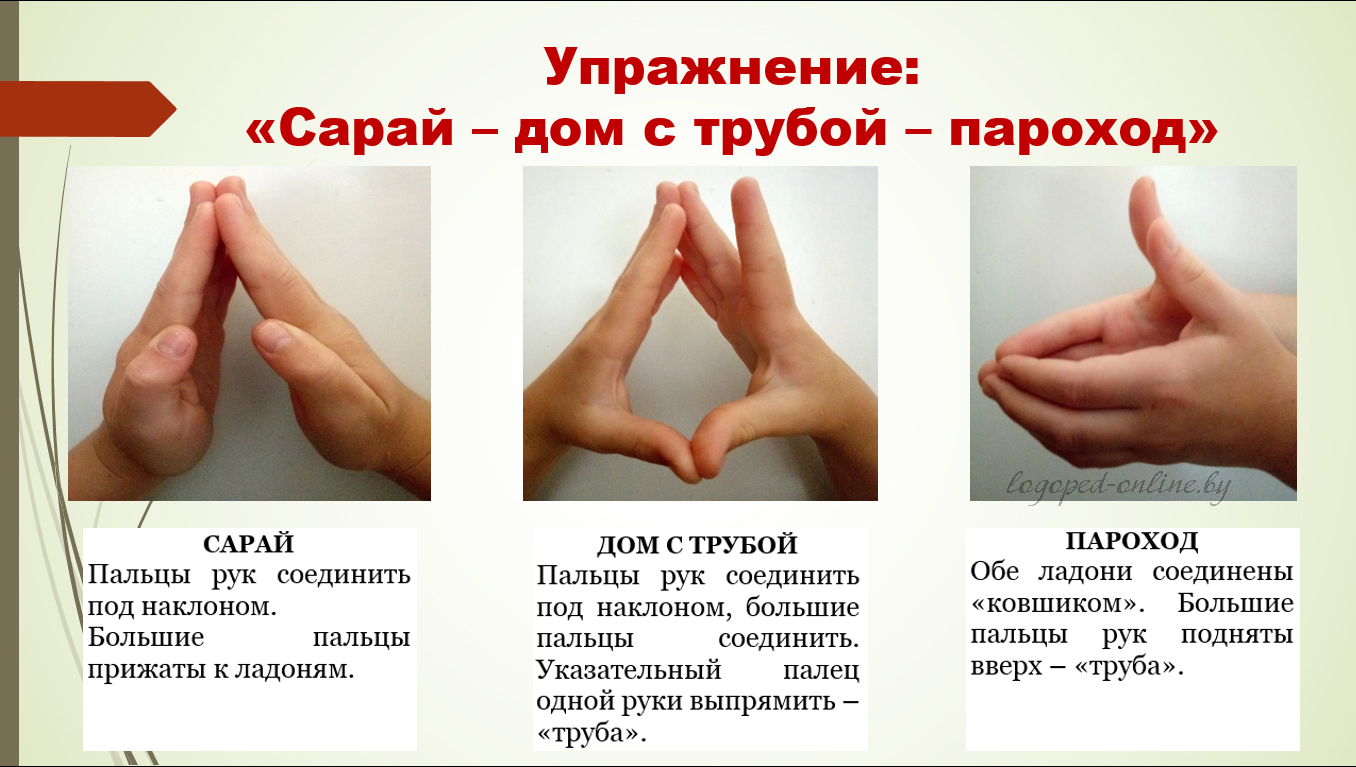 Составила: Чекменева Ольга Валентиновна, 
 педагог-психолог ГБОУ СОШ № 1 «ОЦ» СП «Детский сад «Самоцветы» п.г.т. Смышляевка
У детей с тяжелыми нарушениями речи (ТНР) наблюдаются различные нарушения в развитии психических процессов (памяти, внимания, восприятия), которые часто объясняются недостаточным взаимодействием между правым и левым полушариями головного мозга. Поэтому важно, как можно раньше начать работу по развитию межполушарного взаимодействия у детей с ТНР.
С целью обеспечения достаточного уровня активности и интеграции в работе левого и правого полушария головного мозга в коррекционно-развивающей работе эффективно использовать кинезиологические упражнения, психомоторные упражнения, а также специальную линейку для развития межполушарного взаимодействия.
Кинезиологические упражнения -
– это движения, позволяющие активизировать межполушарное воздействие. Можно составить комплекс для целого занятия или использовать их как часть занятия. Продолжительность занятий зависит от возраста и может составлять от 10-15 до 20-30 минут в день.

«Колено – локоть».
 Стоя. Поднять и согнуть левую ногу в колене, локтем правой руки дотронуться до колена левой ноги, затем тоже с правой ногой и левой рукой. Повторить упражнение 8–10 раз.
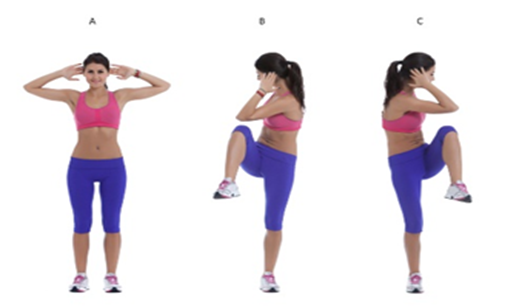 “Дерево”  -  «Мы растем, растем, растем, и до неба достаем».
          Сидя на корточках, спрятать голову в колени, колени обхватить руками. Это — семечко, которое постепенно прорастает и превращается в дерево. Медленно подняться на ноги, затем распрямить туловище, вытянуть руки вверх. Подул ветер — раскачивать тело, имитируя дерево. Повторить упражнение 8–10 раз.
“Горизонтальная восьмерка”
          Вытянуть перед собой правую руку на уровне глаз, пальцы сжать в кулак, оставив средний и указательный пальцы вытянутыми. Нарисовать в воздухе горизонтальную восьмерку как можно большего размера. Рисовать начинать с центра и следить глазами за кончиками пальцев, не поворачивая головы. Повторить 3 раза. То же выполнить левой рукой.
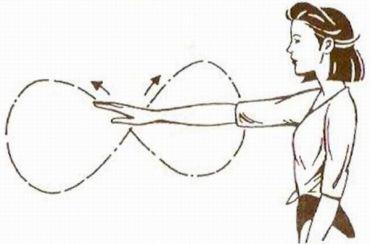 «Колечко»   - «Ожерелье мы составим, маме мы его подарим».
          Поочередно перебирать пальцы рук, соединяя с большим пальцем последовательно указательный, средний и т. д. Упражнение выполняется в прямом (от указательного пальца к мизинцу) и в обратном порядке (от мизинца к указательному пальцу). Вначале упражнение выполняется каждой рукой отдельно, затем вместе.
«Кулак-ребро-ладонь» 
          Ребенку показывают три положения руки, последовательно сменяющих друг друга: ладонь, сжатая в кулак, ладонь ребром, распрямленная ладонь. Выполняется сначала правой рукой, потом – левой, затем двумя руками вместе по 8-10 раз. Ребенок выполняет движения вместе с взрослым, затем по памяти.
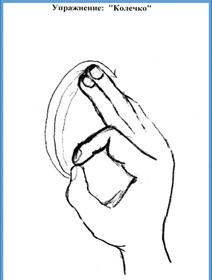 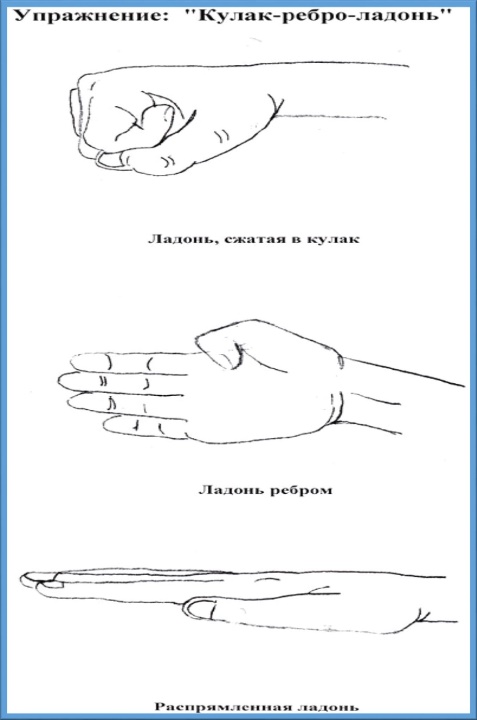 «Лезгинка»
         Ребенок складывает левую руку в кулак, большой палец отставляет в сторону, кулак разворачивает пальцами к себе. Правой рукой прямой ладонью в горизонтальном положении прикасается к мизинцу левой. После этого одновременно меняет положение правой и левой рук (шесть-восемь раз). Необходимо добиваться высокой скорости смены положений. 
«Замок»
          Скрестить руки ладонями друг к другу, сцепить пальцы в замок, развернуть руки к себе. Двигать пальцем, который укажет взрослый, точно и четко. Нежелательны движения соседних пальцев. Прикасаться к пальцу нельзя. В упражнении последовательно должны участвовать все пальцы обеих рук.
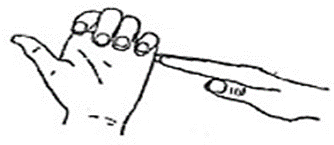 «Дом-ёжик-замок»
«Дом» – пальцы рук соединить под углом, большие пальцы соединить.
«Ёжик» – поставить ладони под углом друг к другу. Расположить пальцы одной руки между пальцами другой.
«Замок» – ладони прижать друг к другу, пальцы переплести.

«Цепочка»        
 Поочередно соединяем большой палец с указательным, со средним и т. д. и через них попеременно «пропускаем» «колечки» из пальчиков другой руки.
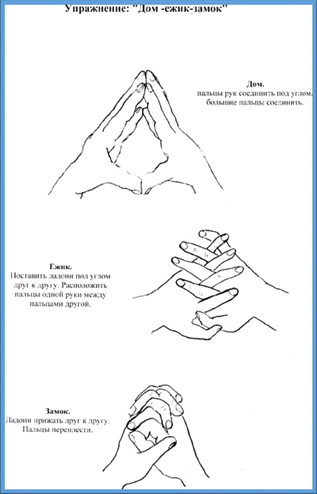 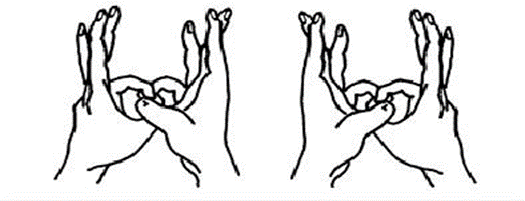 «Зайчик-коза-вилка»
«Зайчик». Указательный и средний пальцы вытянуть вверх, мизинец и безымянный прижать к ладони большим пальцем.
«Коза». Указательный палец и мизинец выпрямить. Средний и безымянный - прижать большим пальцем к ладони.
«Вилка». Указательный, средний и безымянный пальцы вытянуты вверх, расставлены врозь и напряжены. Большой палец прижимает мизинец к ладони.

«Фонарики»
- «Фонарики зажглись» – пальцы выпрямить. 
- «Фонарики погасли» – пальцы сжать в кулак.
- «Фонарик погас – фонарик зажёгся» - пальцы одной руки сжаты, а другой выпрямлены. Поменять положение рук.
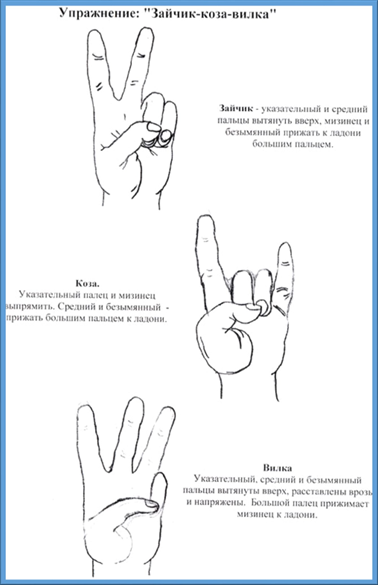 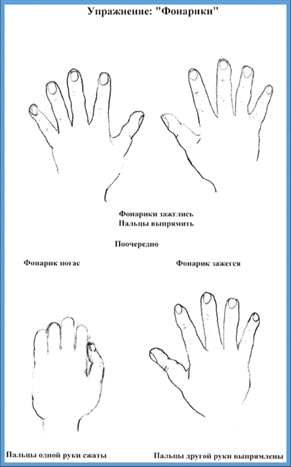 «Ухо-нос» 
         Левой рукой взяться за кончик носа, а правой рукой - за противоположное ухо. Одновременно отпустить ухо и нос, хлопнуть в ладоши; затем поменять положение рук «с точностью до наоборот».

«Лесенка»
Для этого упражнения нужны большой и указательный пальцы на обеих руках.
Соединяем большой палец с указательным (кончиками), затем вторые пары соединяем, а первые разъединяем, получается, как будто пальцы шагают по ступенькам.
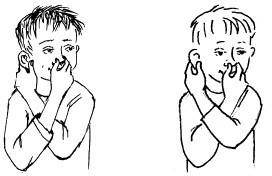 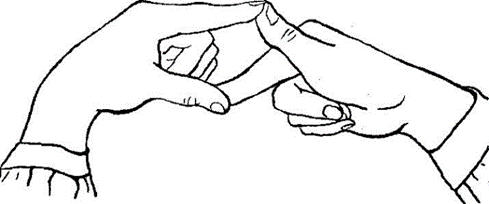 Упражнения в перекладывании предмета (мешочка, малого мяча, кубика).
          Перекладывание мешочка (малого мяча) из одной руки в другую с поворотом в сторону.
          Перекладывание мешочка из одной руки в другую во время выполнения наклона (за коленями и ниже) - ноги вместе и ноги врозь (за каждой ногой).
          Перекладывание мешочка из одной руки в другую под коленом (нога согнута в колене, вверх).
          Из исходного положения лежа на спине передача мяча за поднятыми прямыми ногами, за согнутыми в коленях ногами (колени подтягивать к груди).
Упражнения в подбрасывании, перебрасывании и ловле предмета.
         Подбрасывание мешочка (малого мяча) правой (левой) рукой и ловля двумя руками; то же с хлопком.
         Подбрасывание (или перебрасывание) мешочка (малого мяча) правой рукой и ловля левой; то же, меняя руки.

«Телесный диктант»
Ребенок выполняет команды взрослого:
- сделай два шага влево и повернись направо;
- делай поворот направо, а потом шаг влево;
- сделай шаг вперед, затем шаг вправо;
повернись налево, а потом направо.
Психомоторные упражнения -
– предполагают выполнение заданий на листе бумаги левой и правой рукой поочередно или одновременно двумя руками. Выполнение упражнений может иметь текстовое сопровождение, которое проговаривает сам ребенок. Удобно использовать на практике специальные доски для межполушарного развития.
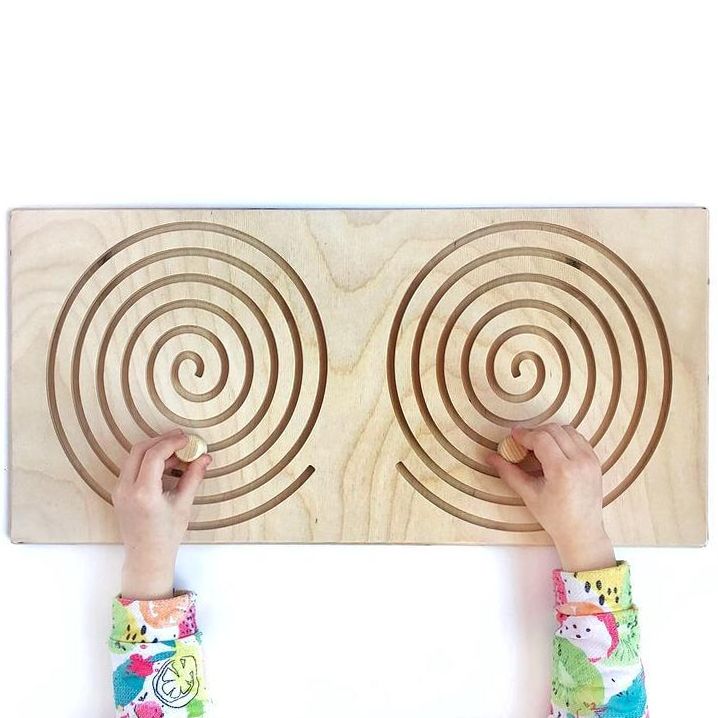 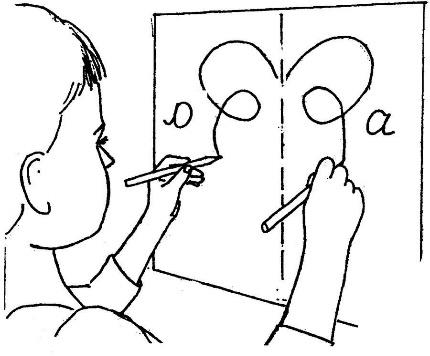 Способы рисования двумя руками:
рисование линий, движения рук от центра к краям,  движения рук от краев к центру,
рисование волнистых линий, движения рук от центра к краям, движения рук от краев к центру,
 рисование фигур (круги, квадраты, треугольники), движения рук от центра к краям, движения рук краев к центру.

          Следует отметить, что эта практика не требует материальных затрат, удобна в применении, органично вписывается в структуру занятий, помогает эффективно решить задачи психоречевой коррекции у детей 5-7 лет.
Методические пособия, используемые в коррекционно-развивающей деятельности
Деннисон П. Гимнастика мозга. – М.: Весь, 2019.
Лосев П.Н. Коррекция речевого и психического развития детей 4-7 лет. Планирование, конспекты, занятия, игры, упражнения. – М.: Сфера, 2015.
Сиротюк А.Л. Упражнения для психомоторного развития дошкольников. Практическое пособие. - М., 2018. 
Трясогузова Т.П. Развитие межполушарного взаимодействия у детей с ОВЗ (ОНР): рабочая тетрадь /Т.П.Трясогузова. -  Ростов н/Д: Феникс, 2022.